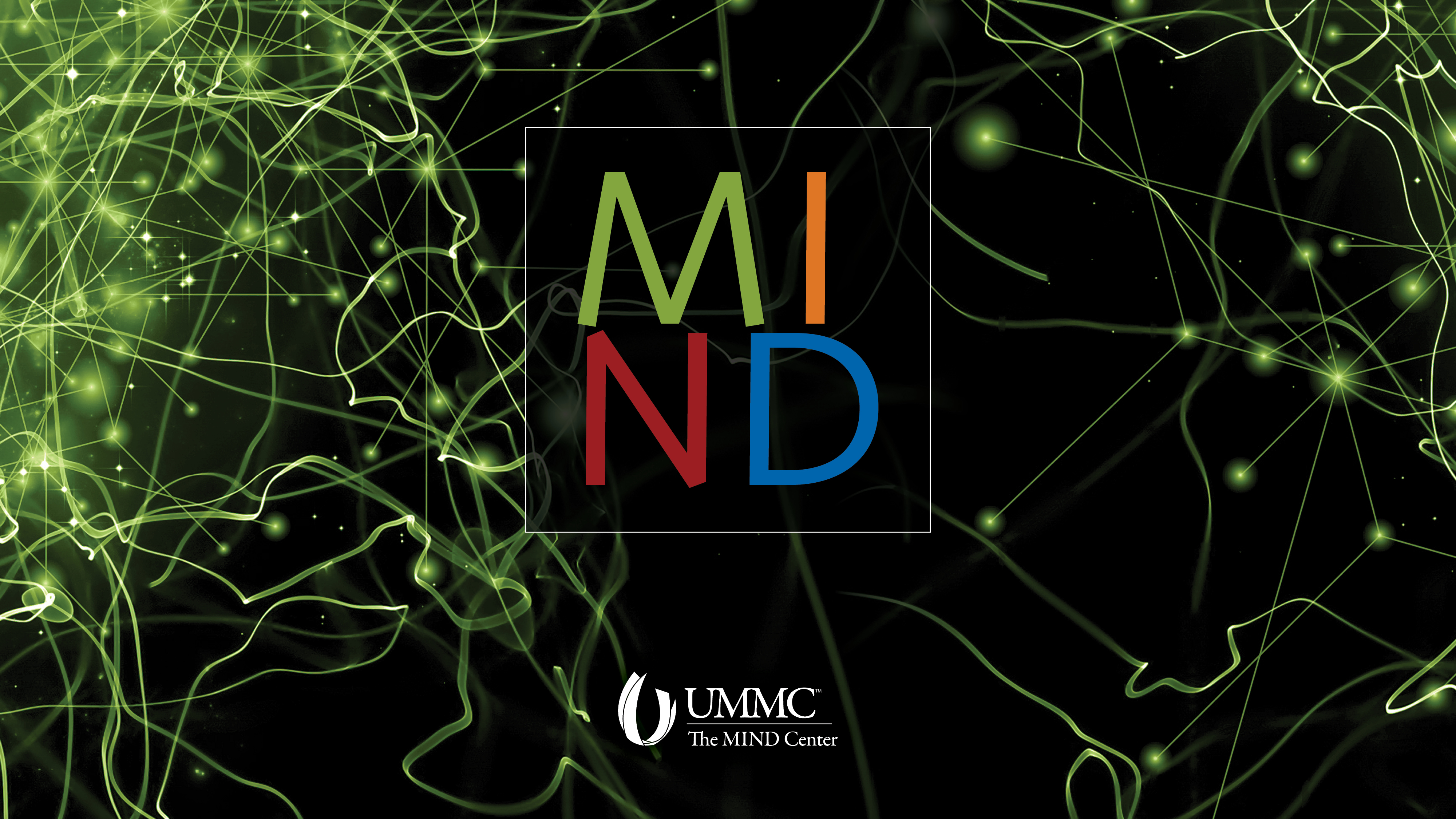 The Aging Brain and Dementia
Chloe Kilman, MD
April 18, 2024
MS Health Ambassadors Initiative Talk
[Speaker Notes: My name is Dr. Chloe Kilman.  I am a clinician for The MIND Center at UMMC and I am a teaching physician in the Division of Geriatrics at the University.]
https://dana.org/resources/neuroanatomy-the-basics/
How does mild cognitive impairment (MCI) differ from dementia?
Subjective or objective cognitive impairment that is not severe enough to impair function
About 15% per year develop dementia
Some stay stable over time
Some improve over time
What are criteria that are used to diagnose dementia (Major Neurocognitive disorder)?
1.  Cognitive impairments severe enough to interfere with work 	    	or social functioning compared to previous abilities
2.  Must include deficits in at least one cognitive domain
memory (amnesia)
verbal skills (aphasia) 
performance of tasks (apraxia) 
recognition of familiar things (agnosia) 
planning/abstract thinking (executive function)
3.  Cognitive impairment not due solely to delirium
What are the diagnostic criteria for dementia dueto Alzheimer’s Disease?
Features of dementia PLUS
Insidious onset
Gradual progression
Not due to another cause
Delirium
Psychiatric illness
Encephalitis/meningitis
Other brain lesion
https://www.dfwsheridan.org/types-dementia
Important Clinical Note
Dementia and types suspected is a clinical diagnosis
There is often uncertainty even for us experts
Often, we need time
What are 4 other common causes for dementia?
Vascular dementia
Lewy body dementia
Frontotemporal dementia
Mixed dementia
Vascular dementia
Neurologic and/or radiographic evidence of a stroke
Often with gait impairment
May have parkinsonism
Lewy Body Dementia
Parkinsonism early in the course of disease
Visual hallucinations and psychiatric features early
Marked fluctuation in cognition
Sensitivity to certain medications (antipsychotics)
Frontotemporal dementia
Disinhibited behavior and/or personality changes early
Younger age of onset (male in his 60s)
Language impairment early
What is the role for drug treatment of Alzheimer’s Disease?
Only modest benefit for dementia due to Alzheimer’s disease

No medication is known to prevent progression from MCI to dementia, or from mild dementia to moderate or severe dementia

No over-the-counter supplements are known to be helpful, and some have safety concerns voiced by FDA

Anti-depressants may be used for superimposed depression or for behavioral symptoms
What about the new monoclonal ab drugs on the market?
-Not superior to donepezil (modest efficacy)
-VERY costly to be diagnosed
-Not proven safety (ARIA-E and ARIA-H) - Amyloid-related imaging abnormalities with edema or with hemosiderin
Support and Resources
Caregiver University
www.UMC.edu/Caregiveru
Caregiver Support Groups- UMC
https://www.umc.edu/Healthcare/Alzheimers%20and%20Dementia/Alzheimers%20and%20Dementia%20Caregiver%20Support%20Group.html
UMC phone number- (601) 984-5610
Caregiver Support Groups- Other
List of Caregiver Support Groups in MS: https://www.alz.org/media/ms/updated-SG_1.pdf
https://www.mississippiaccesstocare.org/
https://states.aarp.org/mississippi/caregiver-resources
https://www.wearehfc.org (Hilarity for Charity)
Individual and Family Counseling
https://www.psychologytoday.com/us/therapists
Ask your church leadership
Ask your social worker
One last thing…
How do we prevent dementias?
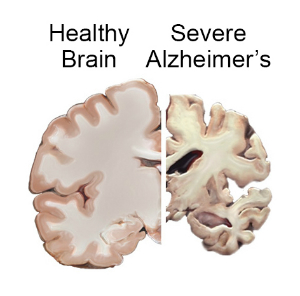 One last thing…
Healthy Brain Habits:
Exercise
Healthy diet- Mediterranean
Don’t smoke and limit alcohol
Sleep
Remain socially active
Puzzles, reading, learning new skills
Stress relief and treating mental illness
Questions?
Sources:
https://dana.org/resources/neuroanatomy-the-basics/
https://www.dfwsheridan.org/types-dementia
Sources:
https://www.nia.nih.gov/health/alzheimers-disease-fact-sheet#:~:text=Alzheimer's%20disease%20is%20named%20after,of%20an%20unusual%20mental%20illness
https://www.alzint.org/about/dementia-facts-figures/types-of-dementia/alzheimers-disease/
Who.int
Alz.org
Sources:
Practice parameter: diagnosis of dementia (an evidence-based review). Report of the Quality Standards Subcommittee of the American Academy of Neurology. Article, Chapter Authors: D S DS Knopman Publication: Neurology, Volume:56, Issue:9 Published: Wolters Kluwer Health _ Lippincott Williams and Wilkins, 2001-5-08 ISSN: 0028-38781 
Dementia update 2003. Article, Chapter Authors: John C JC Morris
Sources:
https://www.alz.org/media/documents/spotlight-heart-brain-health.pdf
https://www.alzheimers.org.uk/research/our-research/research-projects/heart-brain-link-how-heart-disease-increases-risk-dementia
https://www.nationwide.com/lc/resources/investing-and-retirement/articles/advance-directive-vs-living-will